Truyện cô bé ham chơi
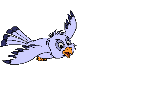 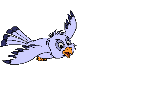 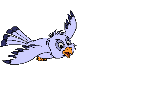 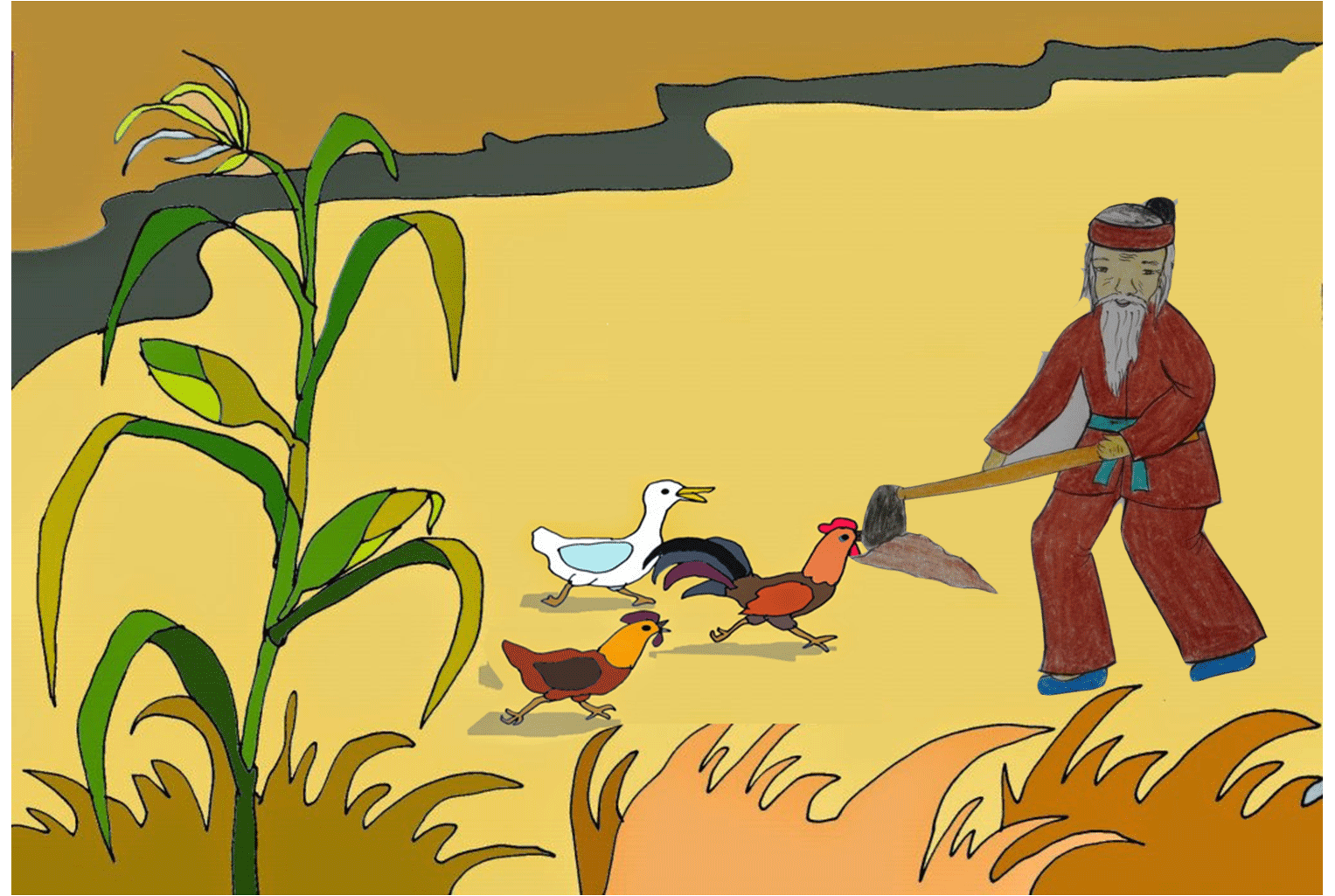 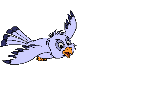 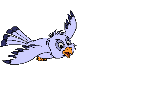 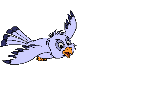 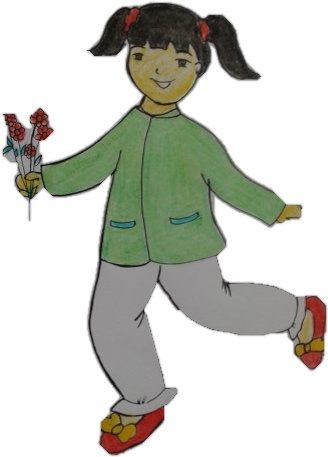 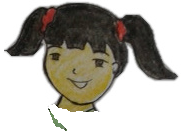 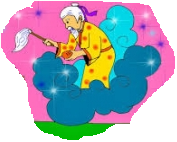 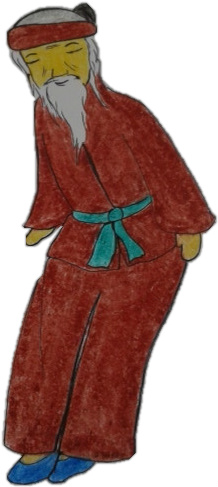 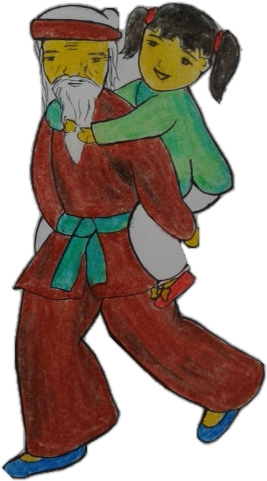 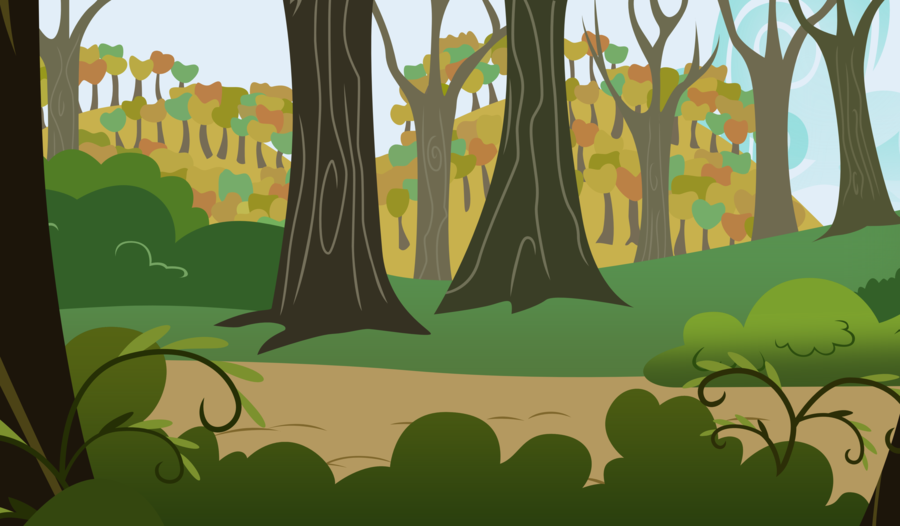 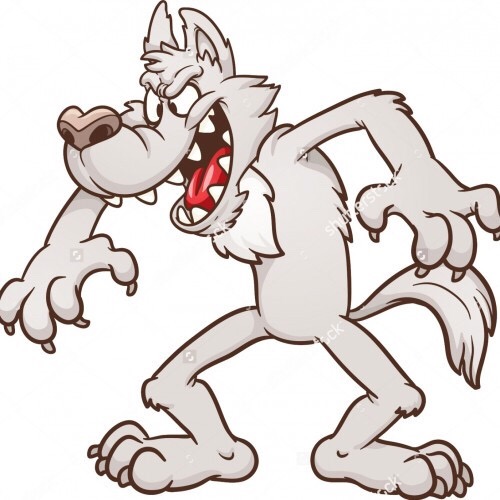 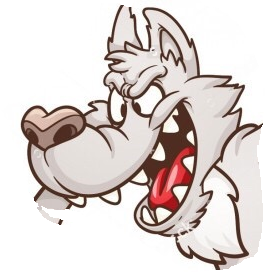 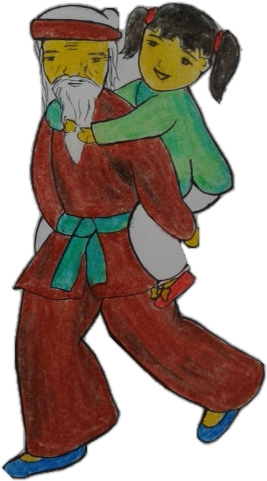 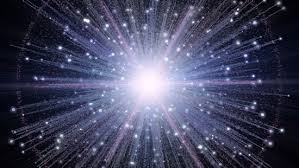 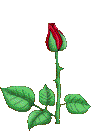 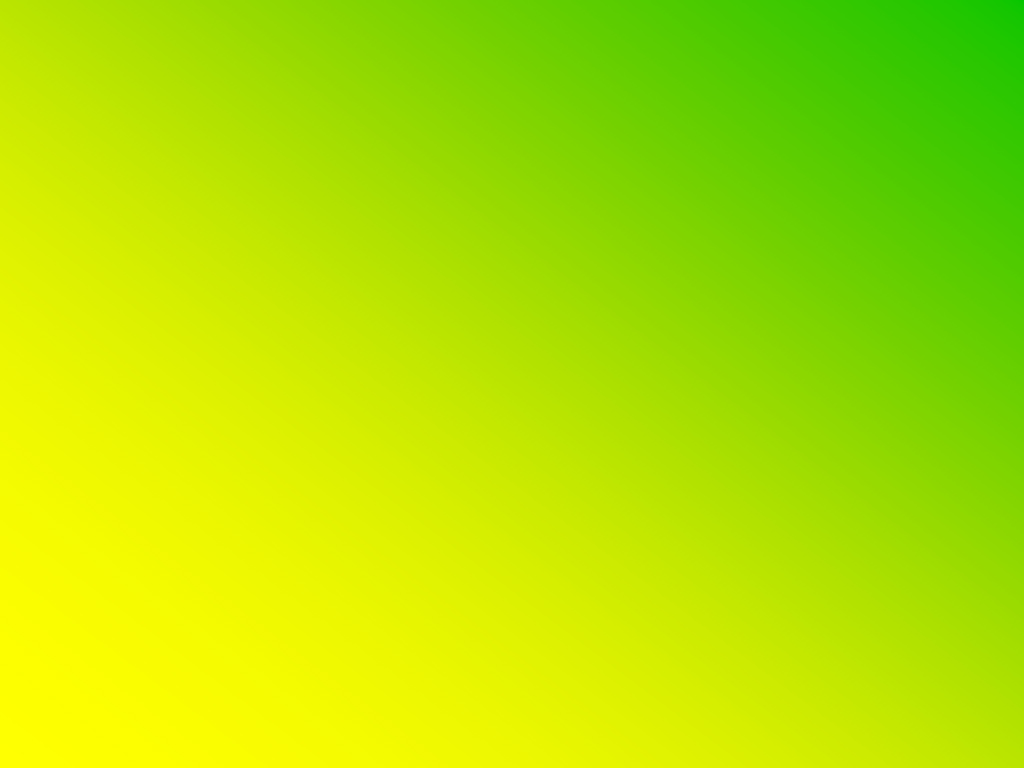 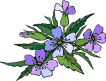 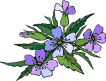 §µm tho¹i – trÝch dÉn
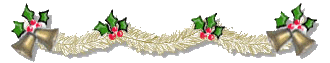 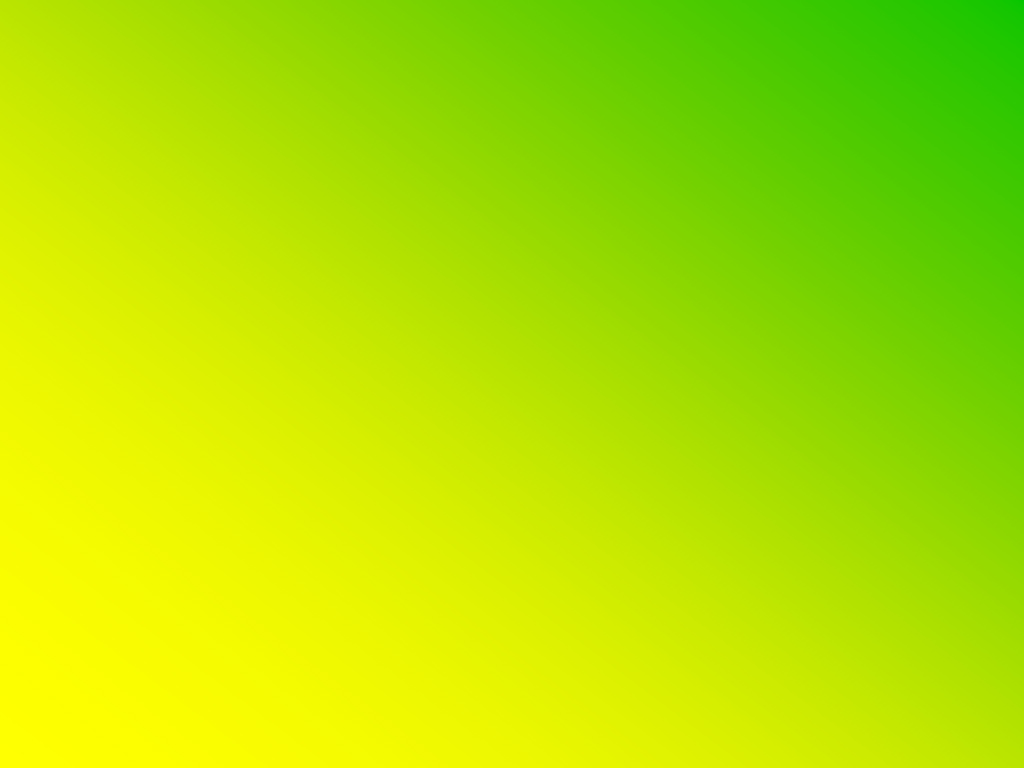 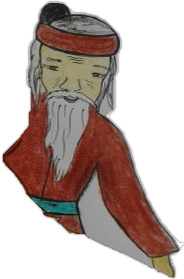 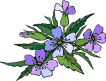 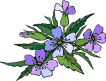 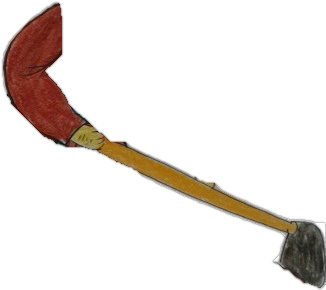 Trong truyÖn cã nh÷ng nh©n vËt nµo?
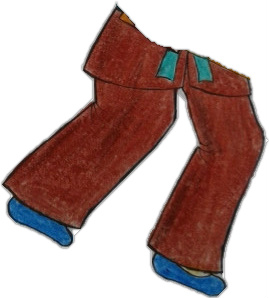 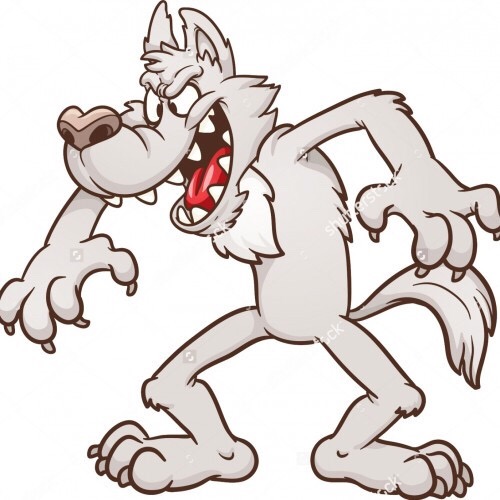 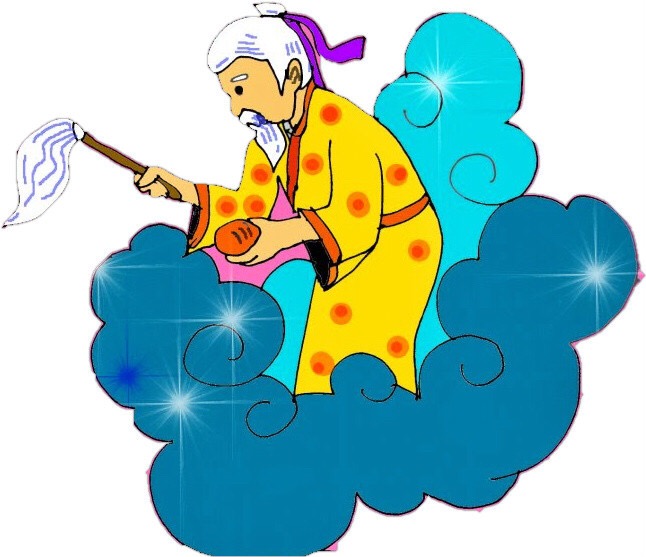 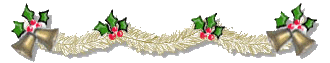 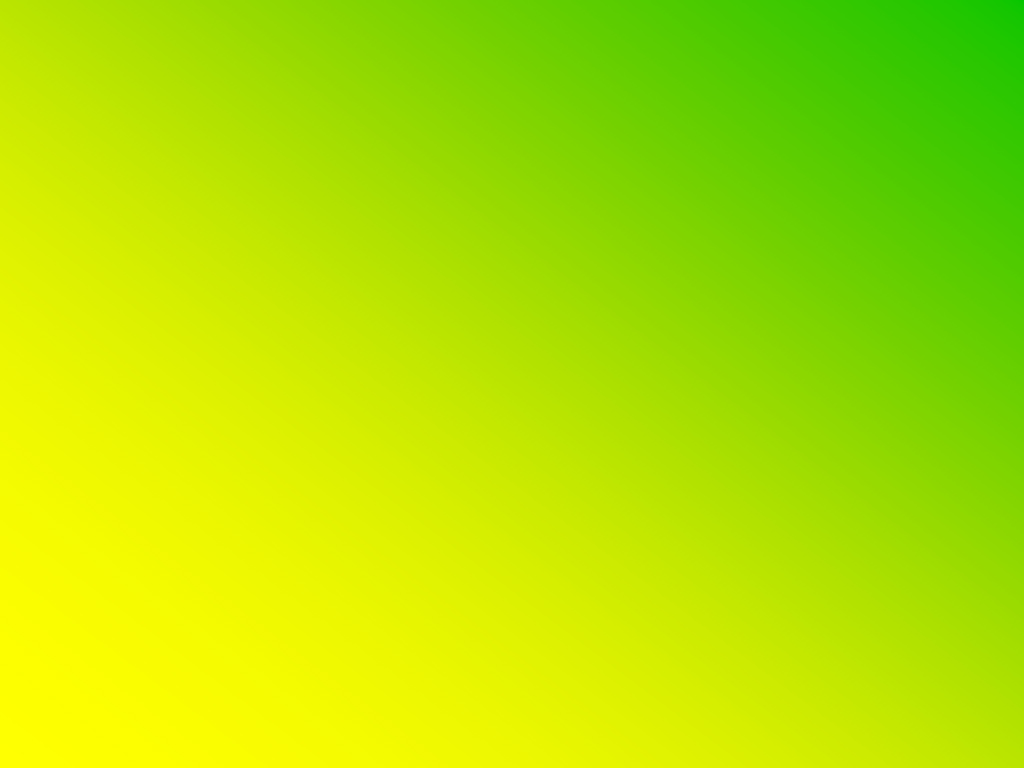 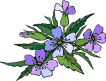 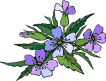 Ông đã yêu thương cô bé như thế nào?
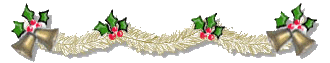 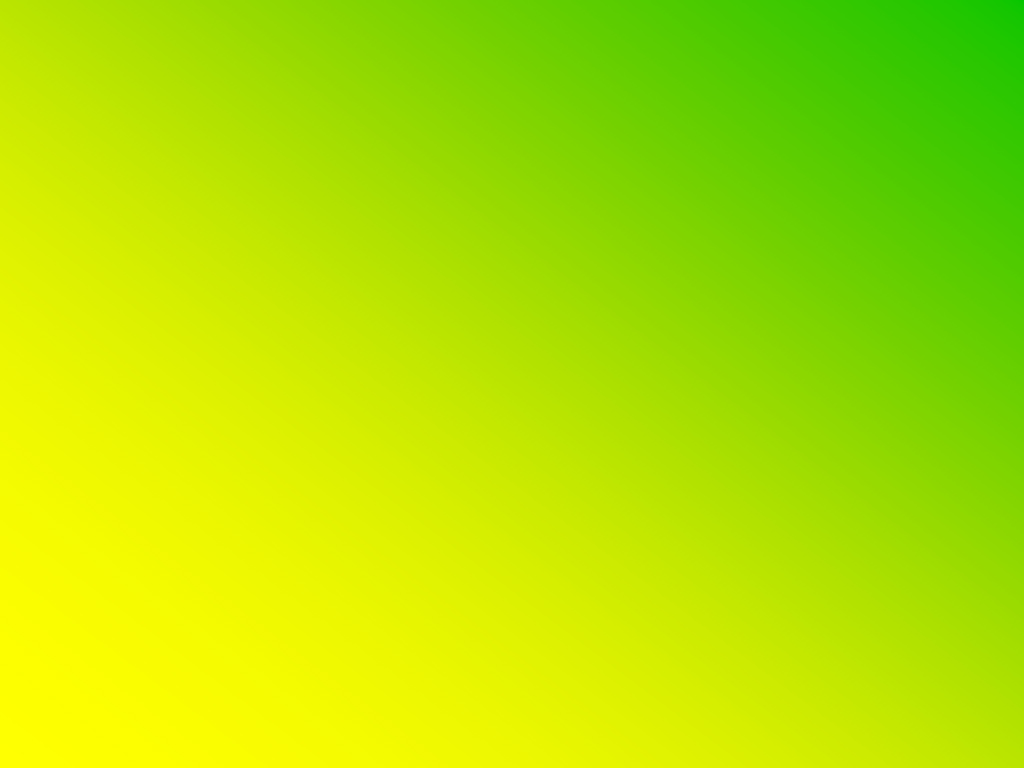 «ng ®· lµm viÖc vÊt v¶ ®Ó nu«i c« bÐ, cßn c« bÐ th× sao?
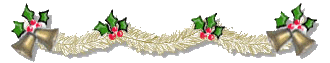